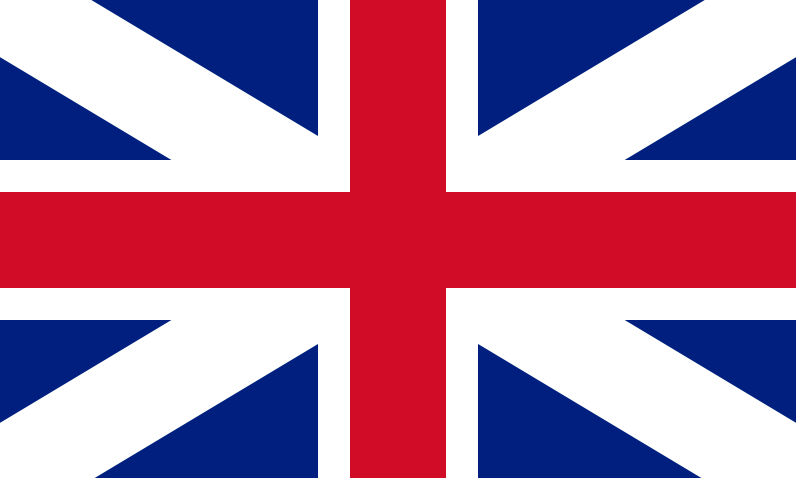 British Values
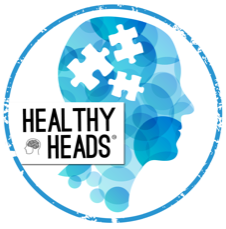 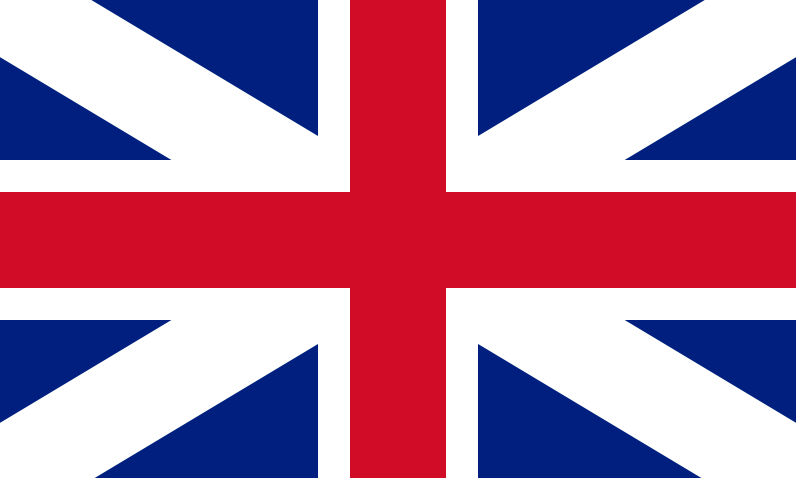 Can you name them all?
British Values
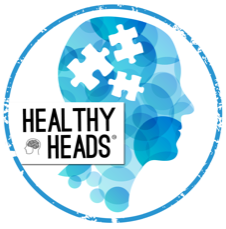 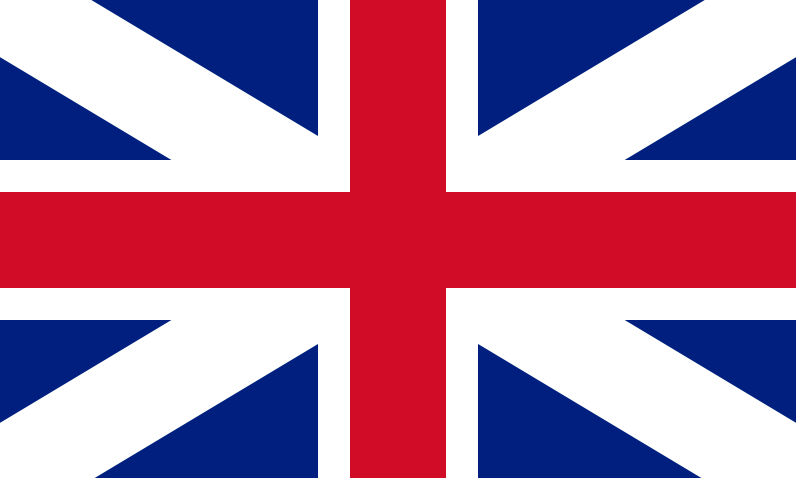 British Values
The Rule of Law 

Democracy 

Individual Liberty

Mutual respect of those with different faiths and beliefs
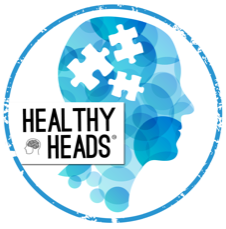 Recap
The Rule of Law
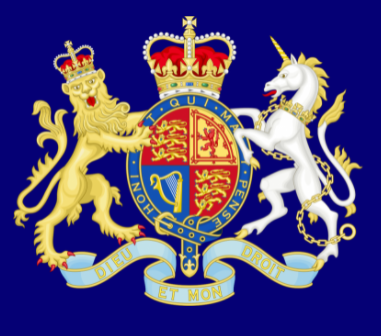 What is it?
The rule of law is what keeps our society together and what helps us live a happy life.
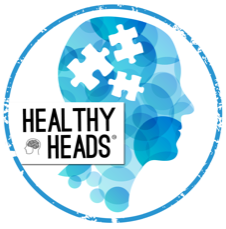 Recap
Democracy
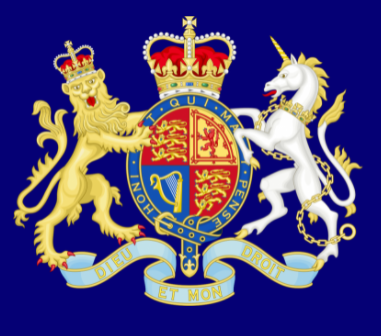 What is it?
Democracy means ‘rule by the people’.
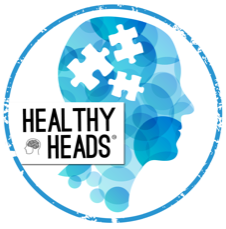 Individual Liberty
Recap
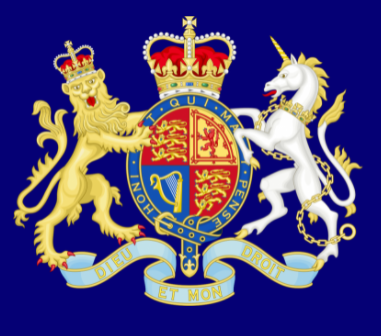 What is it?
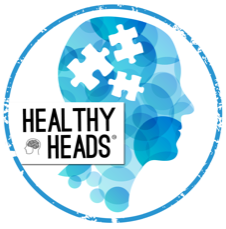 ‘I’m free to be me’
Mutual Respect for Different Faiths
Recap
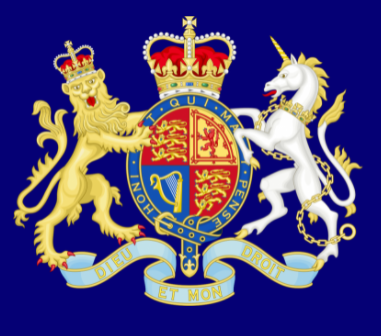 What is it?
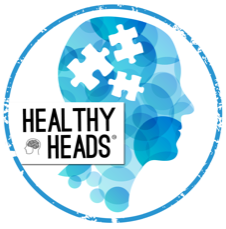 Today is our…
Election Day!
Political parties
Political leaders
Manifesto
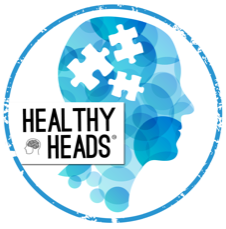 Ballot paper
Today we have only two political parties
Leader
Leader
?
?
manifesto
manifesto
The blue party
The orange party
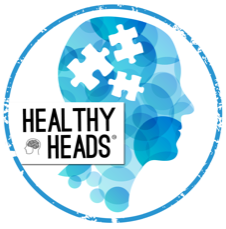 Let’s take a vote
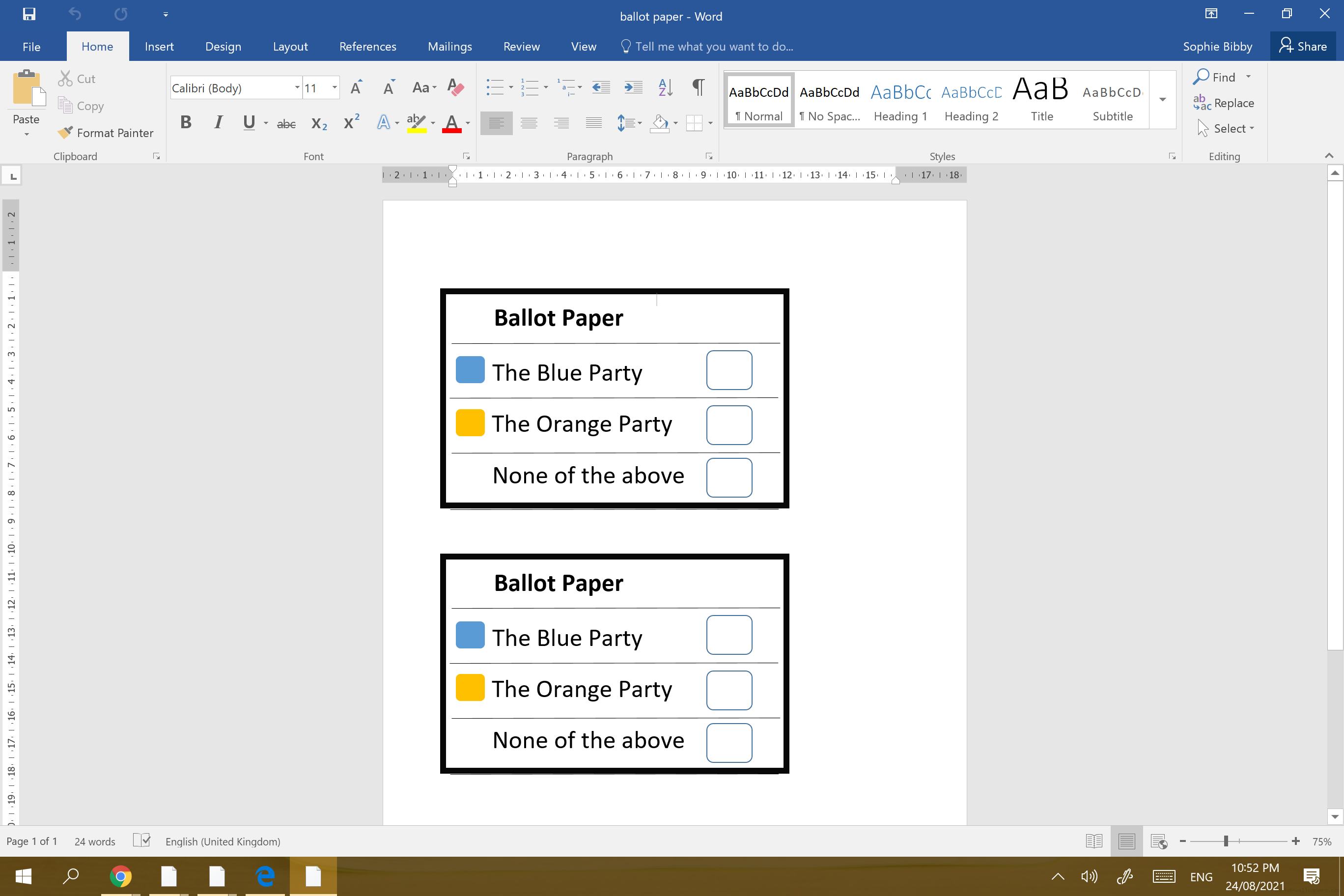 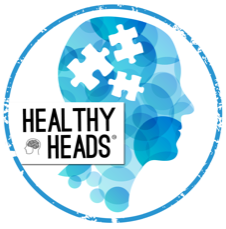